Урок-путешествие 
«Огонь-друг
и враг человека».
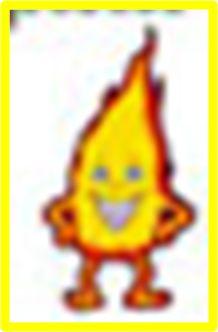 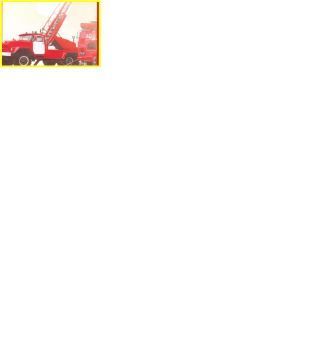 Учитель  Лепёхина Л.С.
     МОУ «ЛСОШ №2»
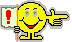 Цель урока:
-Познакомиться с   …   ,
    ….   и   …   человека.

-Учиться осторожному обращению с   …   .

-Учиться быть   …   за  жизнь
 и здоровье  свое и окружающих.
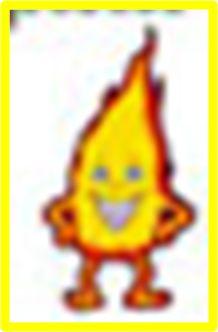 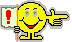 Цель урока:
-Познакомиться с   огнём,  другом   и  врагом  человека.

-Учиться осторожному обращению с   огнём .

-Учиться быть  ответственными
 за  жизнь и здоровье  свое и окружающих.
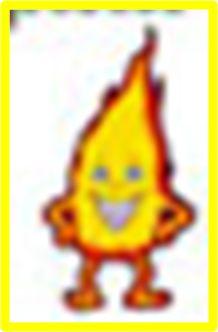 01
02
03
04
Пожарная 
служба
Скорая
 помощь
Газовая 
служба
милиция
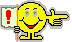 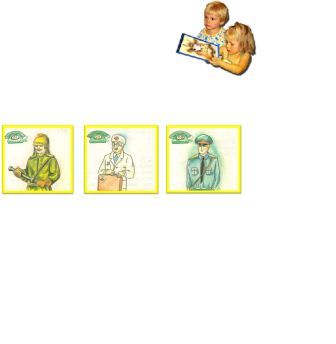 Тест. Задание 1.
     Если что-то в глаз попало,                                                                                                                              
     Поврежденный глаз не три, 
     Позови на помощь старших.        
    01                02                03                04,                  вверх          вверх          вверх         вверх
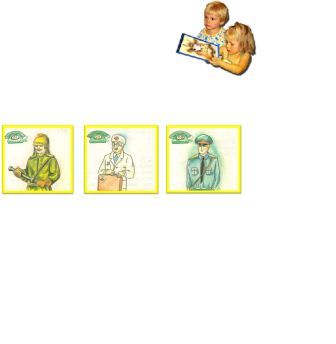 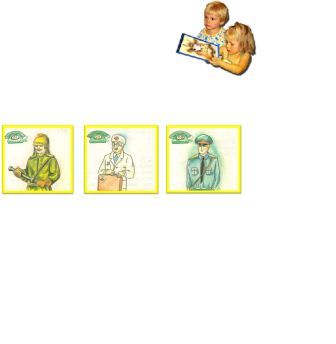 Задание 2.
Если кто-то лезет в дом, 
  Пробивая двери лбом.   
Двери держаться едва- 
   Позвони скорей «   ».               
      01                02              03                 04                               
влево          вправо        вниз             вверх  
4 клетки     4 клетки       4 клетки             4 клетки
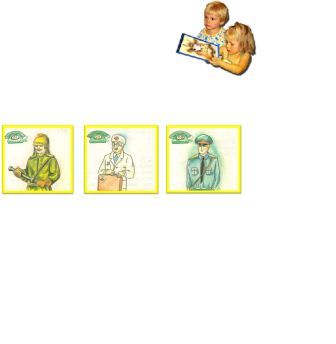 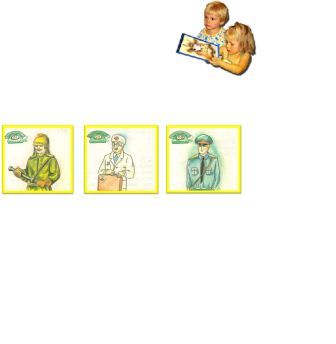 Задание 3.
Пожар мы дружно победим                                                                                                                                           Коль позвоним…                               
   
    01                  02                    03                04                                                                                                                                                                                                                                                                                     
  вниз             вверх           вправо           влево                                                                                                                        
2 клетки     2 клетки   2 клетки    2 клетки
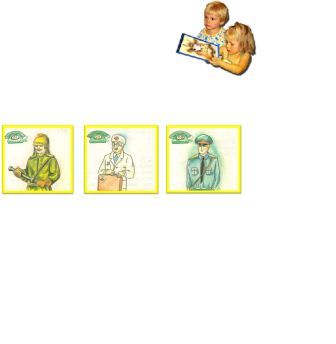 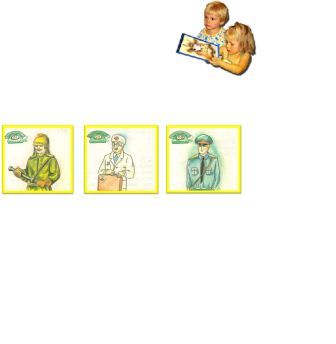 Задание  4
Запах почувствовал 
 в квартире 
 Позвони по  ноль …                                                 
   01                  02                  03               04                         влево            влево          влево         влево                                                                                                 4 клетки      4 клетки        4 клетки      4 клетки
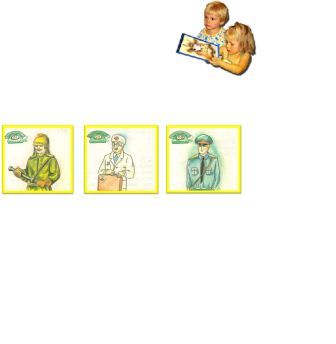 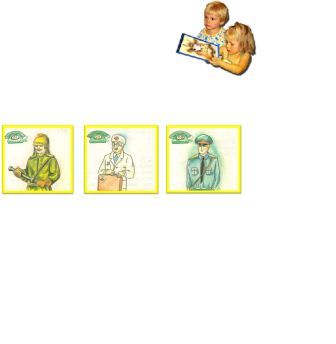 Проверка
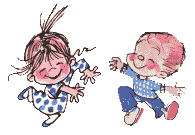 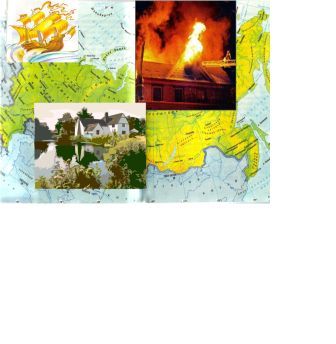 Карта путешествий
Село «Огонь-враг»
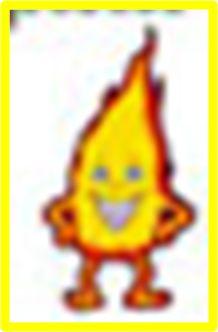 Село «Огонь-друг»
Огонь-мастер.
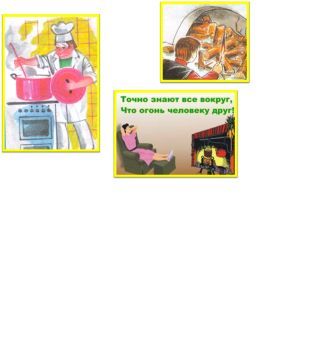 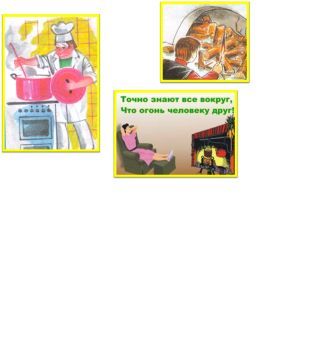 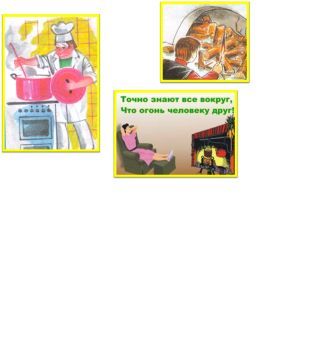 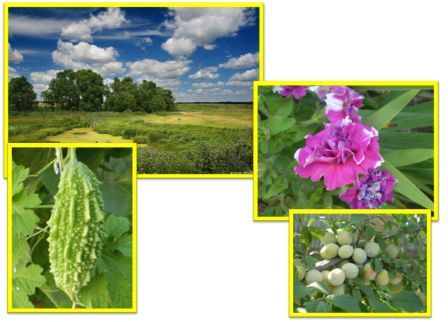 Огонь наш друг.
Зола-это
 удобрения.
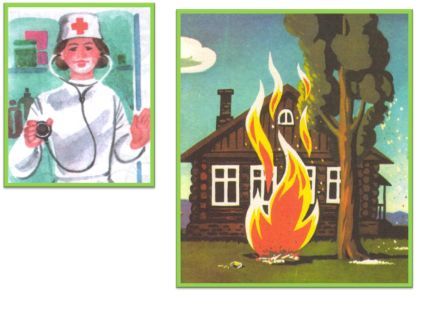 Огонь наш друг.
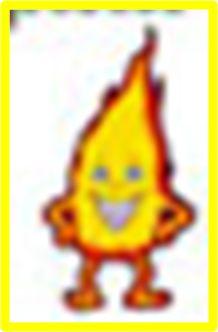 Огонь наш друг.
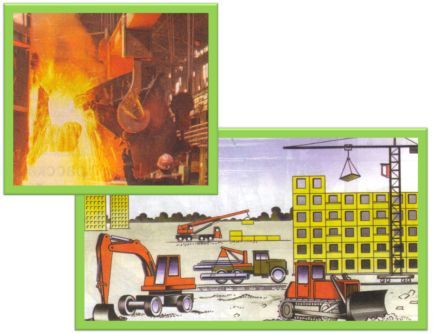 Огонь помог появиться кирпичу,
Цементу, стеклу, медной ручке,
 бронзовой пуговице, кастрюле.
.
Огонь 
строит 
дома!
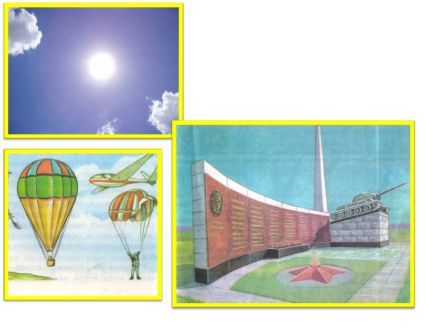 Огонь 
наш друг.
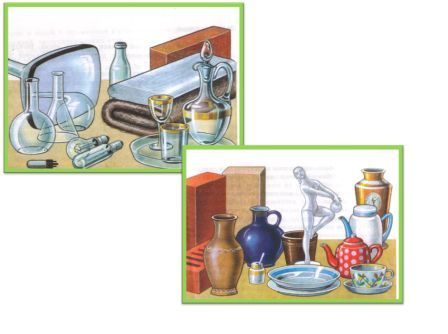 Огонь 
наш друг.
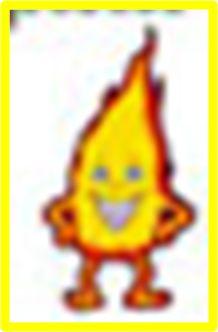 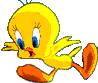 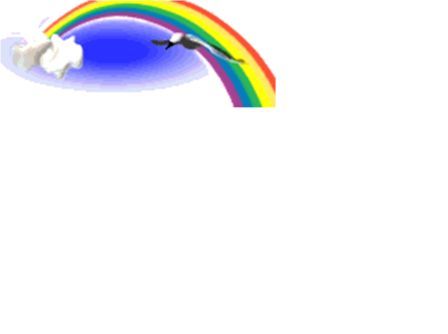 Физкультминутка
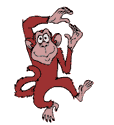 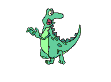 Приходи, сказка!
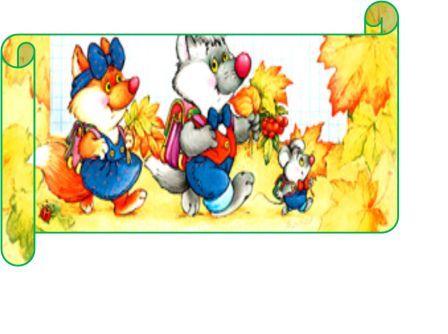 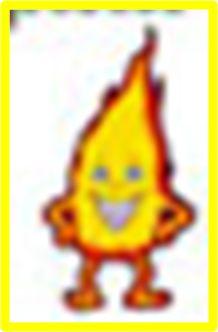 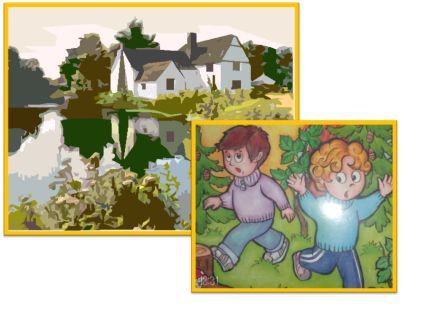 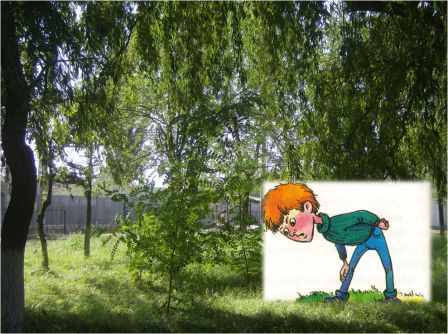 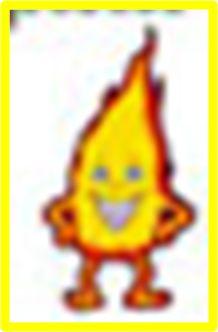 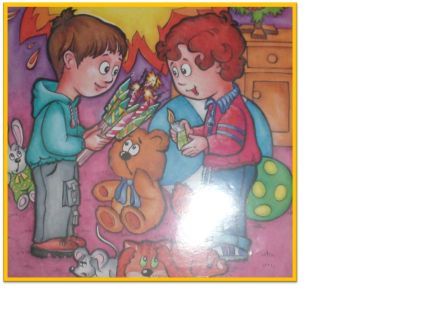 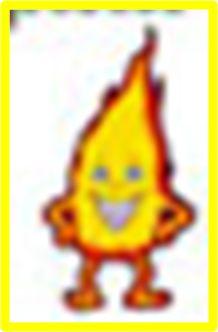 Огонь 
наш друг.
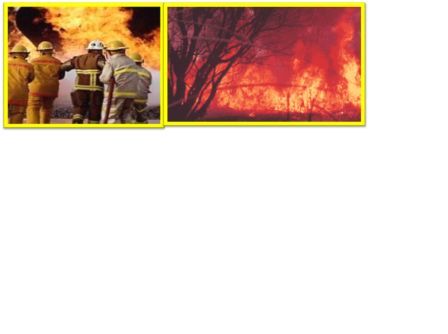 Ежегодно в России при пожарах гибнет не менее 10 тысяч человек. В Астраханской области за 2008 год произошло 1122 пожара, при пожарах погиб 91 человек, из них 9 детей. За 2009 год – 153 пожара, погибло 30 человек, из них 5 детей. Для предупреждения пожаров, прежде всего, следует помнить о причинах их возникновения.
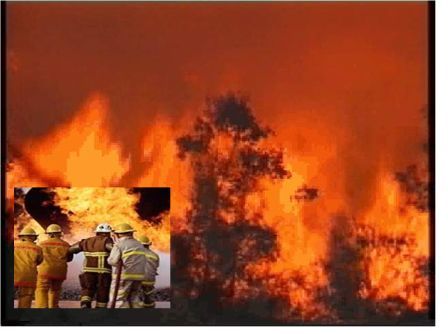 .                                               Злой огонь- огонь пожара,
                        Злой огонь- огонь войны!
                        От безжалостного жара
                        Дни темны,
                        Поля черны.
                        Жители земного шара,
                        Граждане любой страны
                        Злой огонь
                        Гасить должны!
Формула безопасности:
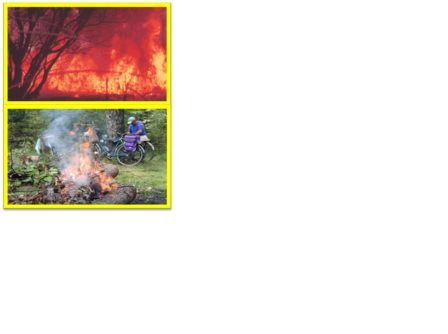 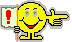 - предвидеть опасность;
- при возможности - избегать;
- при необходимости - действовать.
Постарайтесь, 
чтоб огонь 
был вашим 
другом и 
никогда не 
стал врагом.
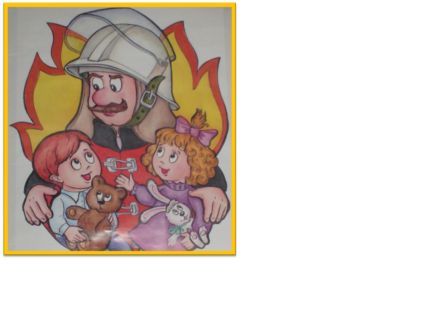 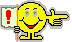 Внимание, доброта, тепло, солнце, сочувствие - жёлтый кружок.
Невзрачность, печаль, усталость, тоска, задумчивость – серый кружок.
Мечта, чистота, праздник, торжественность – белый кружок.
Беспомощность,  равнодушие, безразличие – синий кружок.
Жизнь, свобода, надежда  -  зелёный кружок.